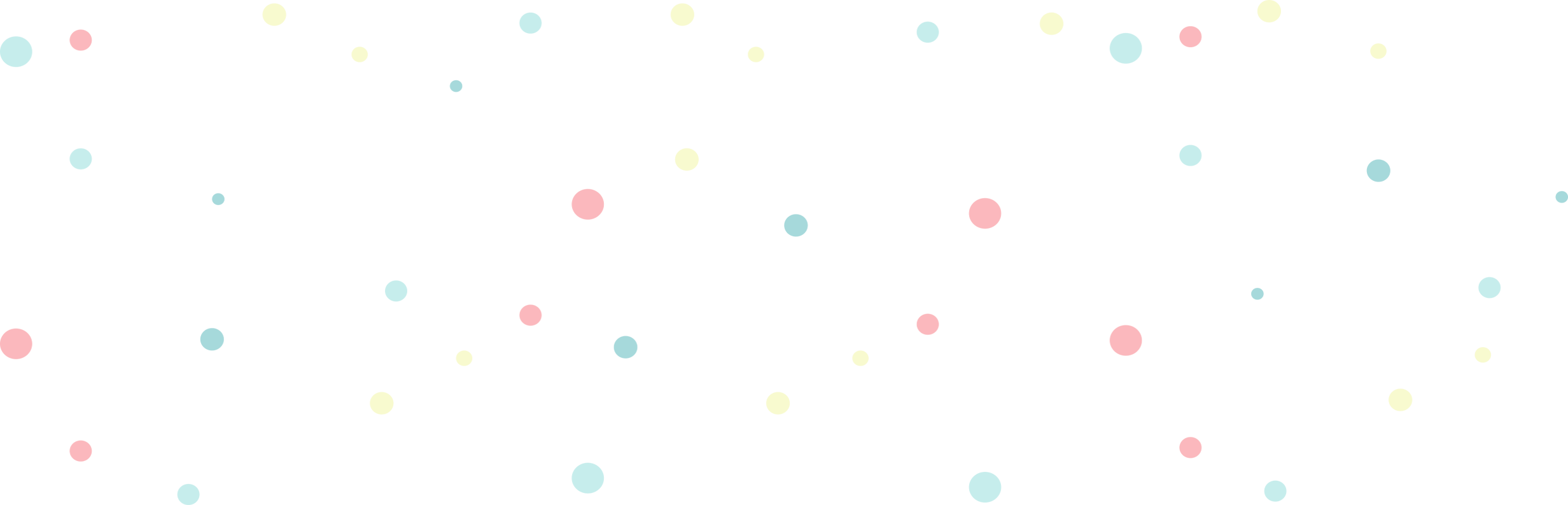 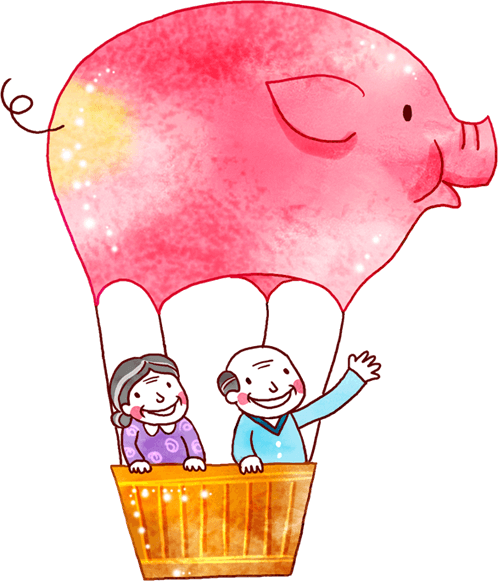 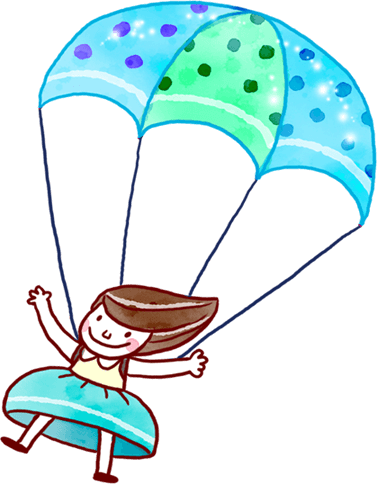 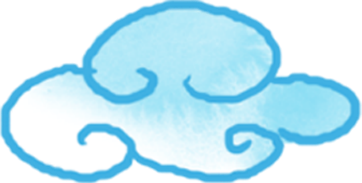 Chào mừng thầy cô và các em đến với môn Tiếng Việt
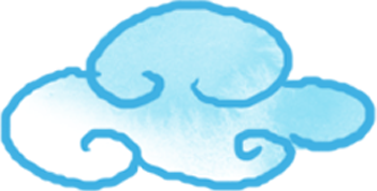 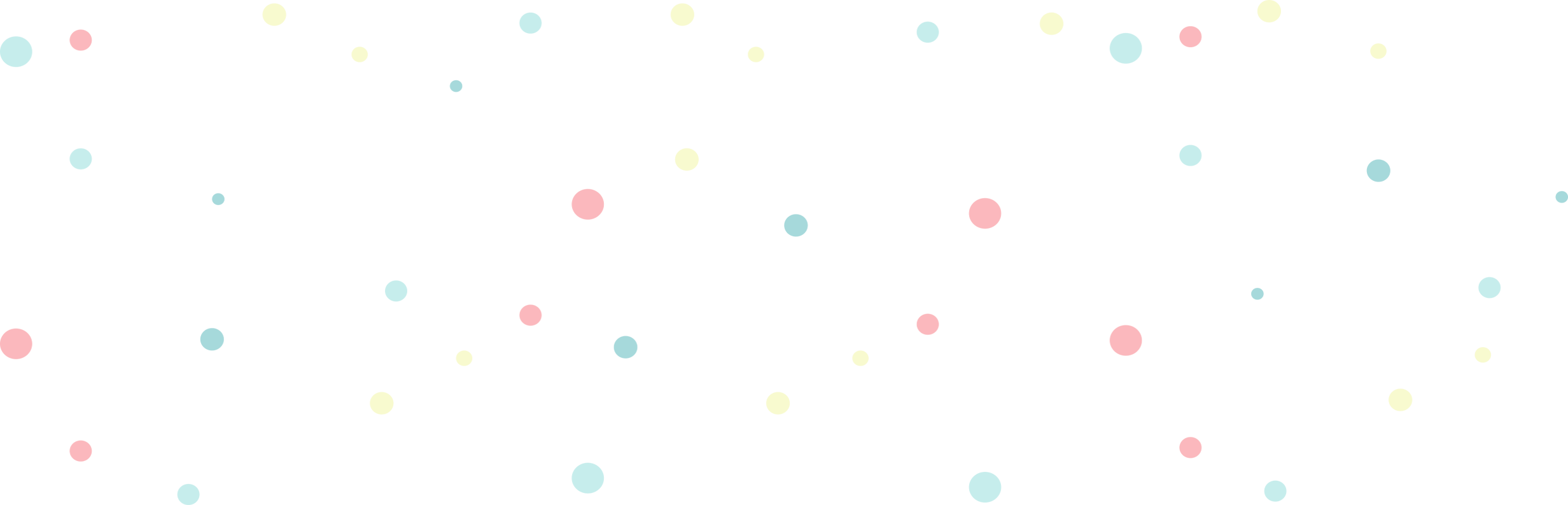 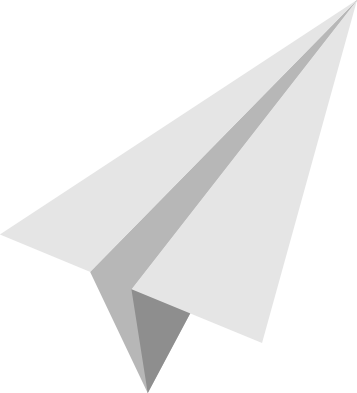 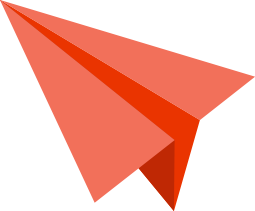 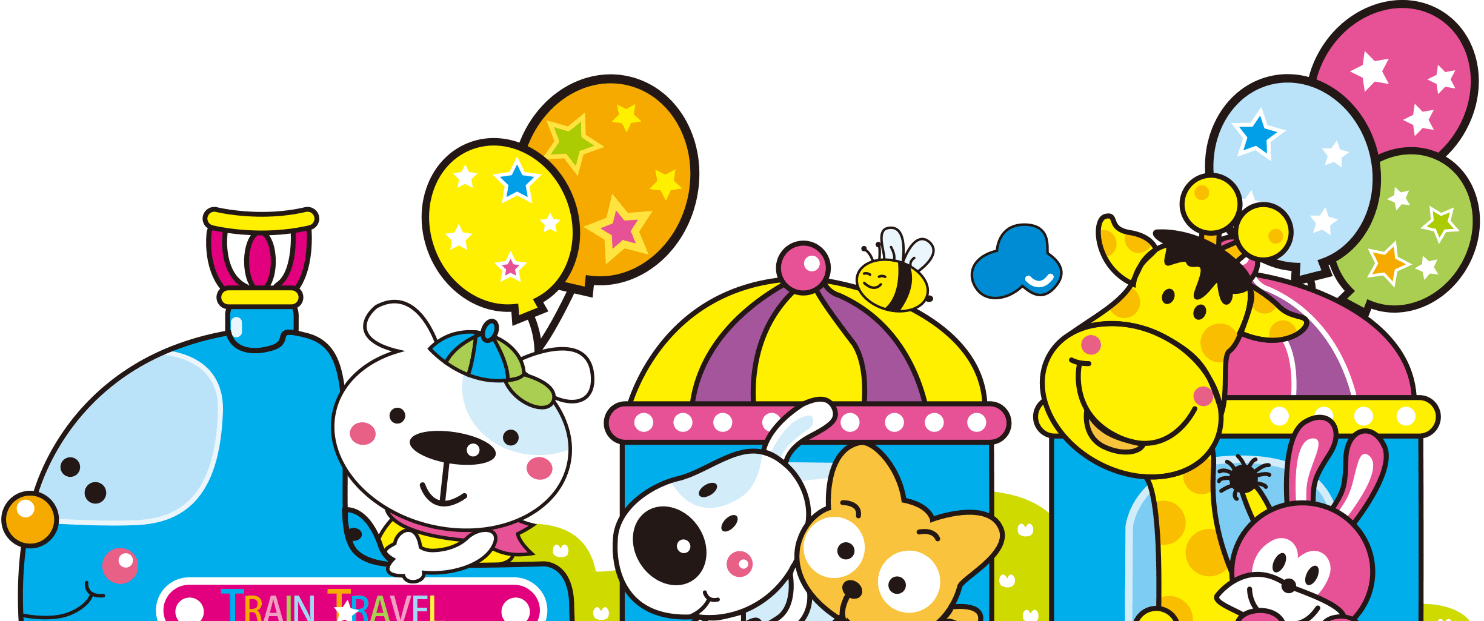 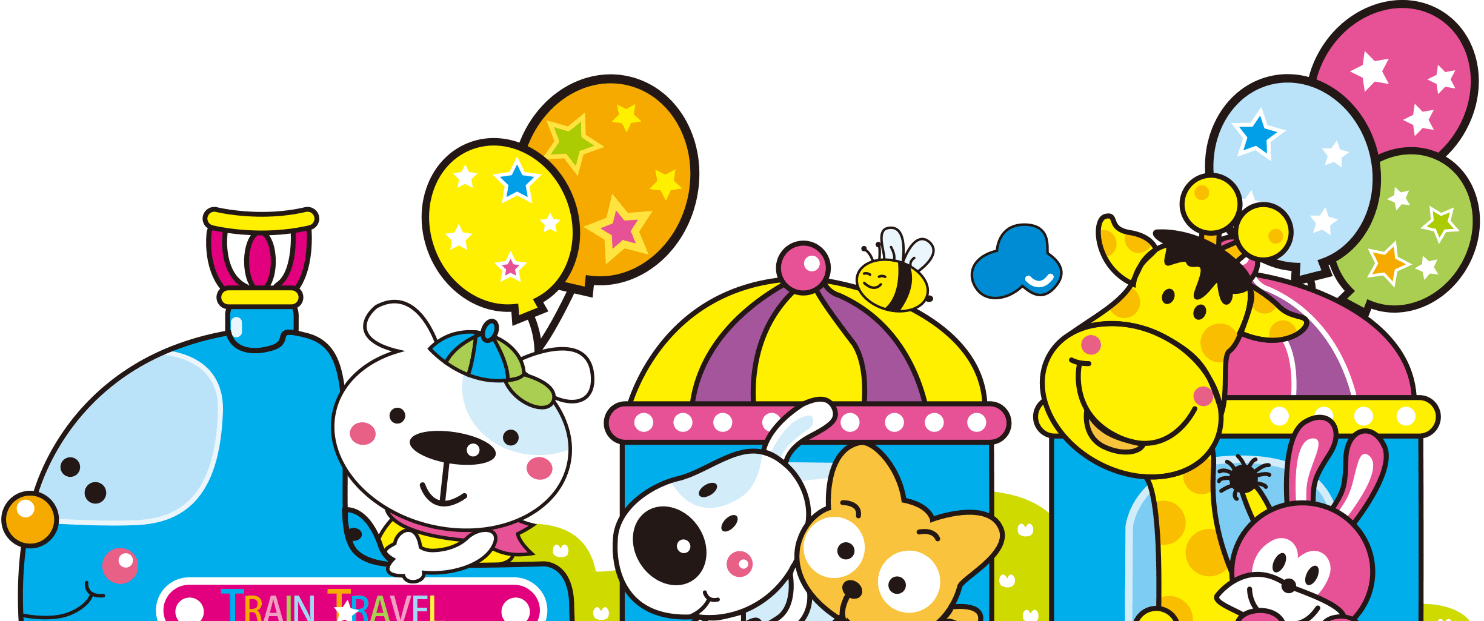 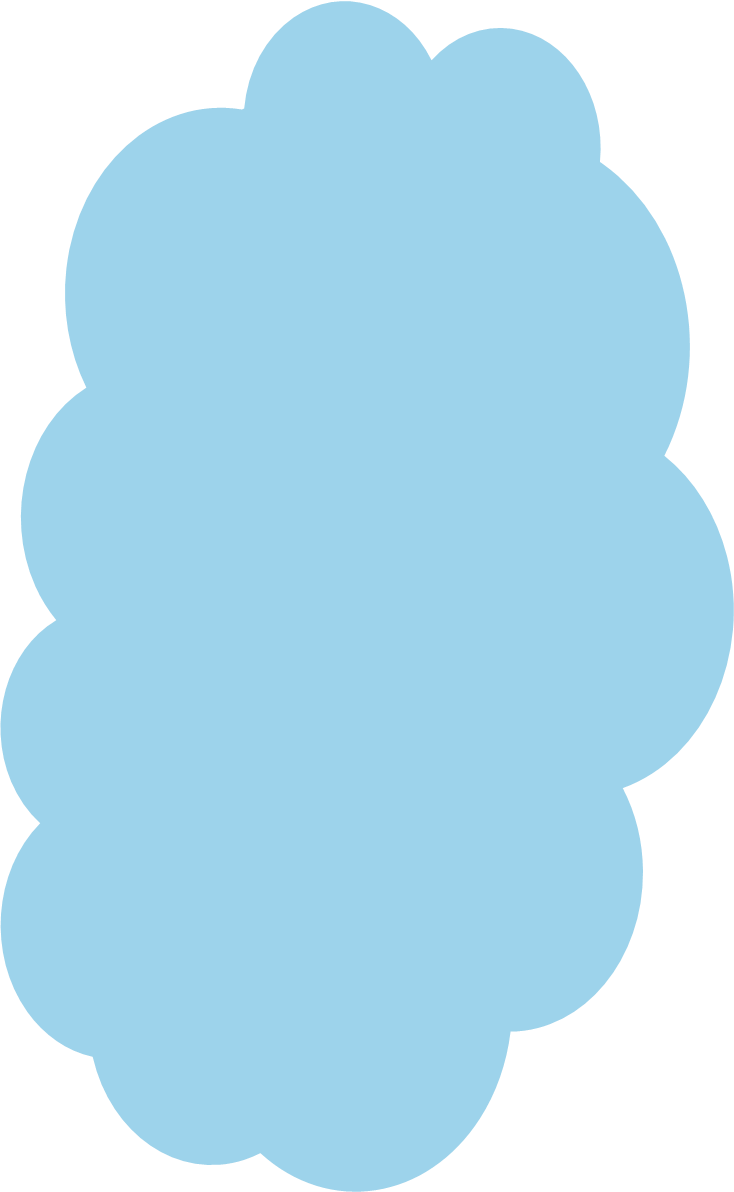 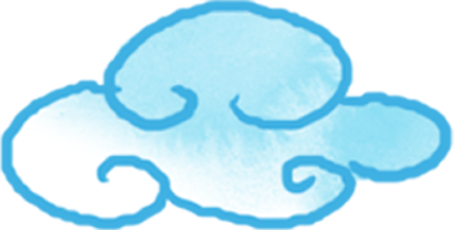 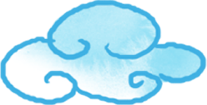 Tiết 3
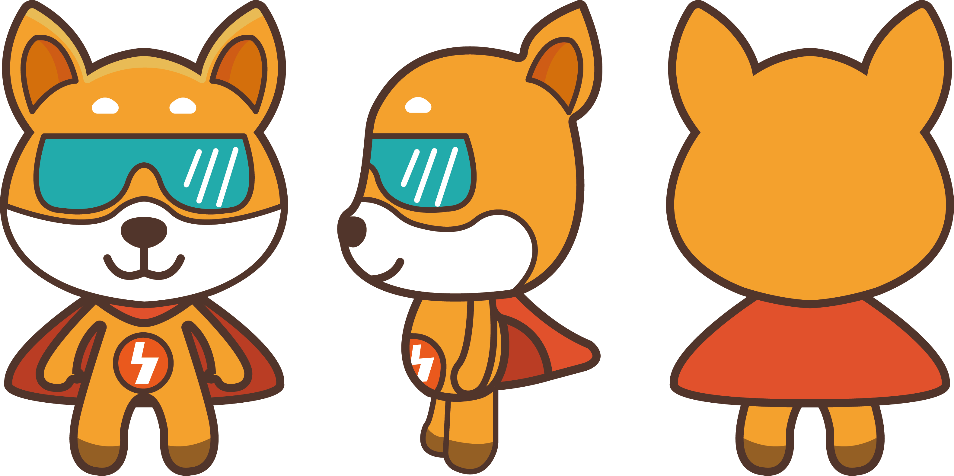 Viết
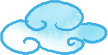 ÔN CÁC CHỮ HOA F, J, W (kiểu 2)
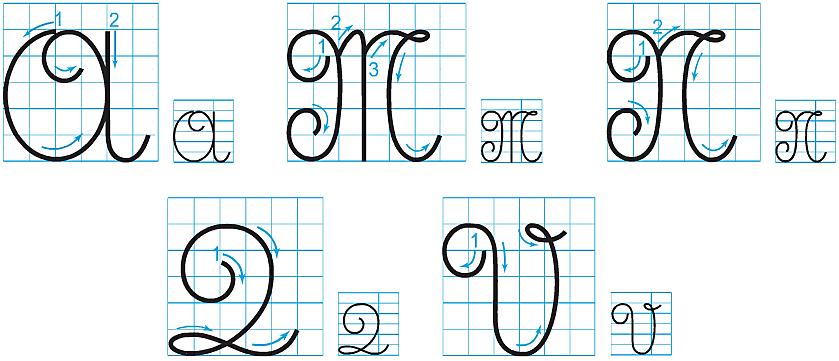 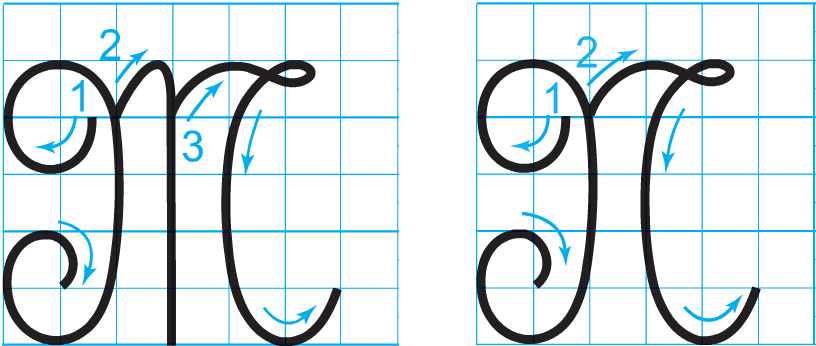 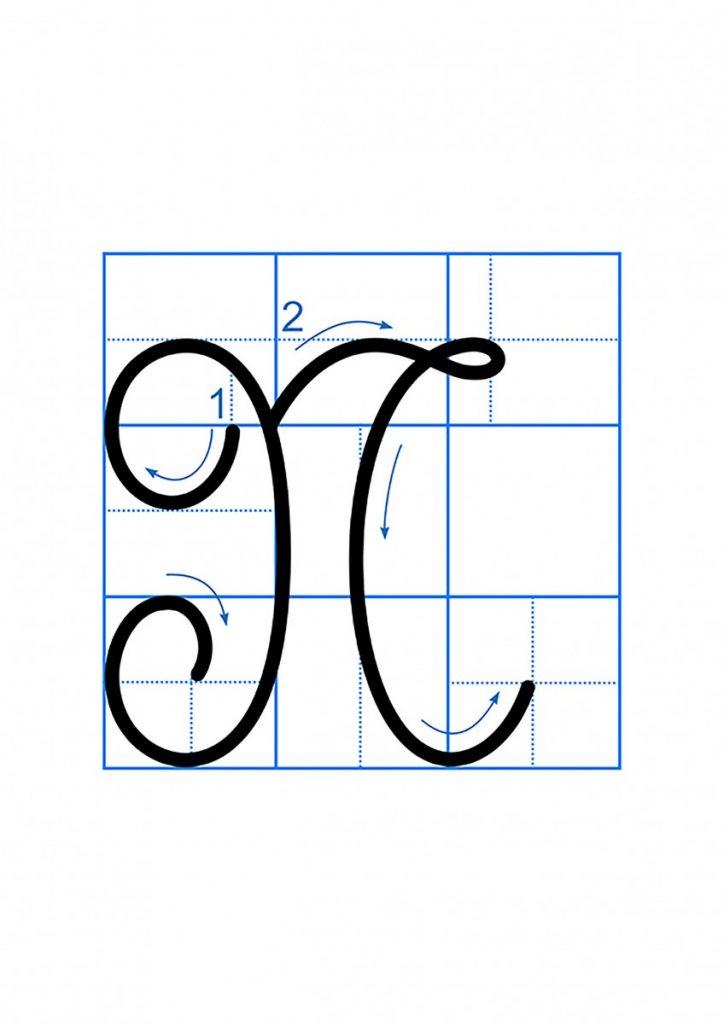 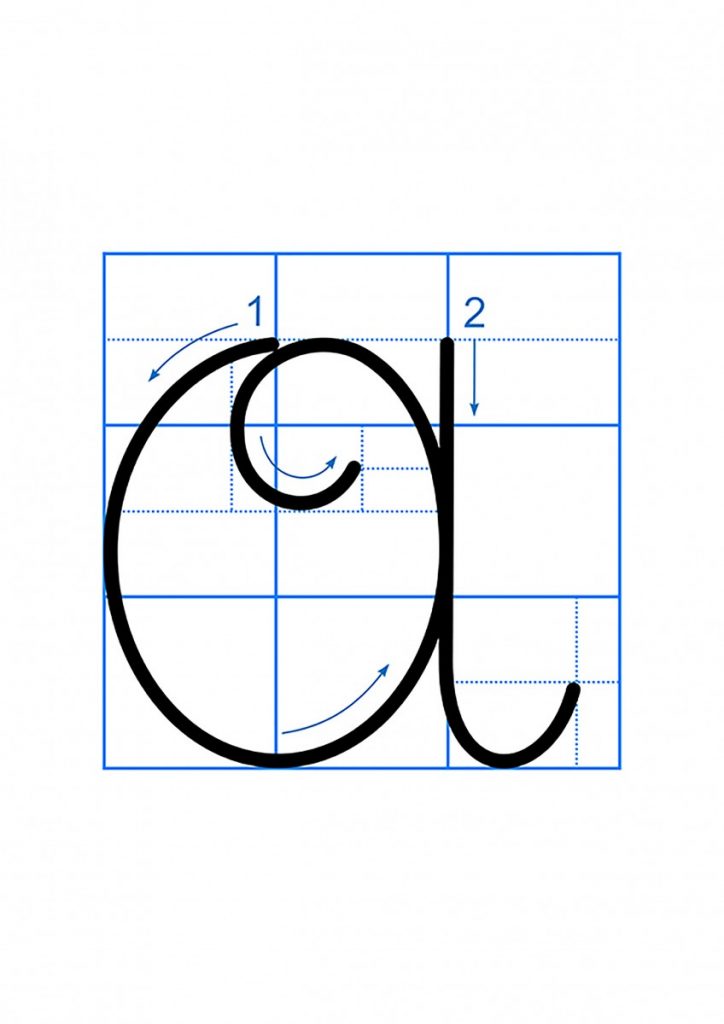 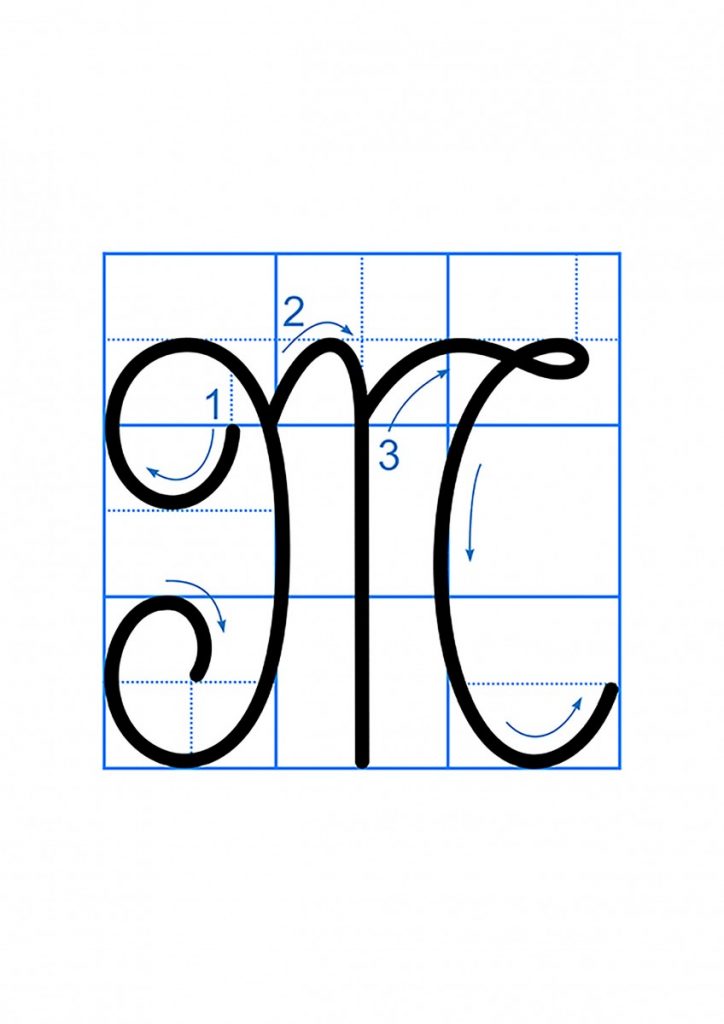 VIẾT ỨNG DỤNG
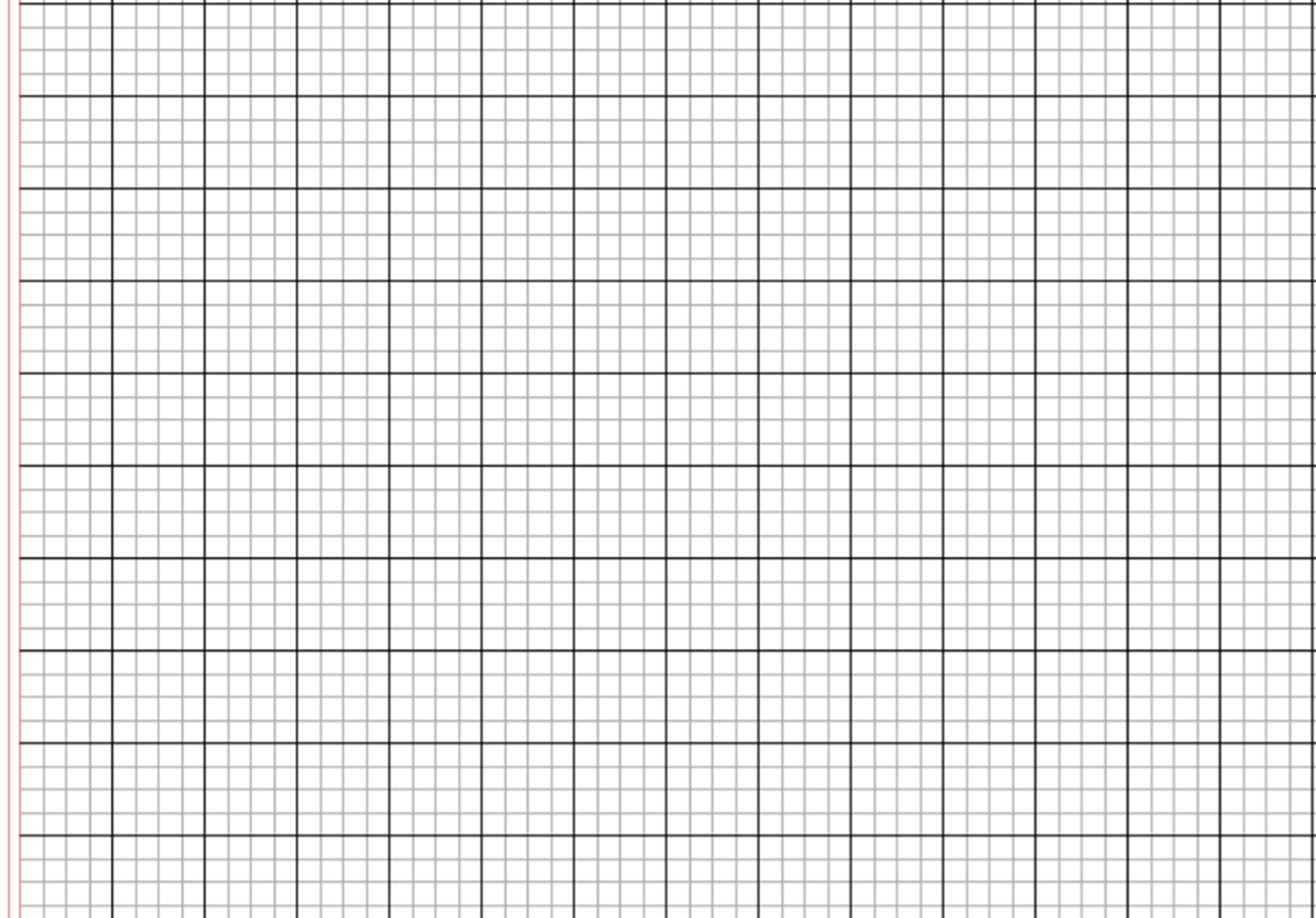 JuŪ ngưƟ như mŎ.
a. Chữ cái nào được viết hoa? 

b. Khoảng cách giữa các chữ ghi tiếng như thế nào?

c. Những chữ cái nào cao 2.5 li ?
 Chữ J.
 Khoảng cách giữa các chữ ghi tiếng là 1 con chữ o.
 Chữ J, g, h.
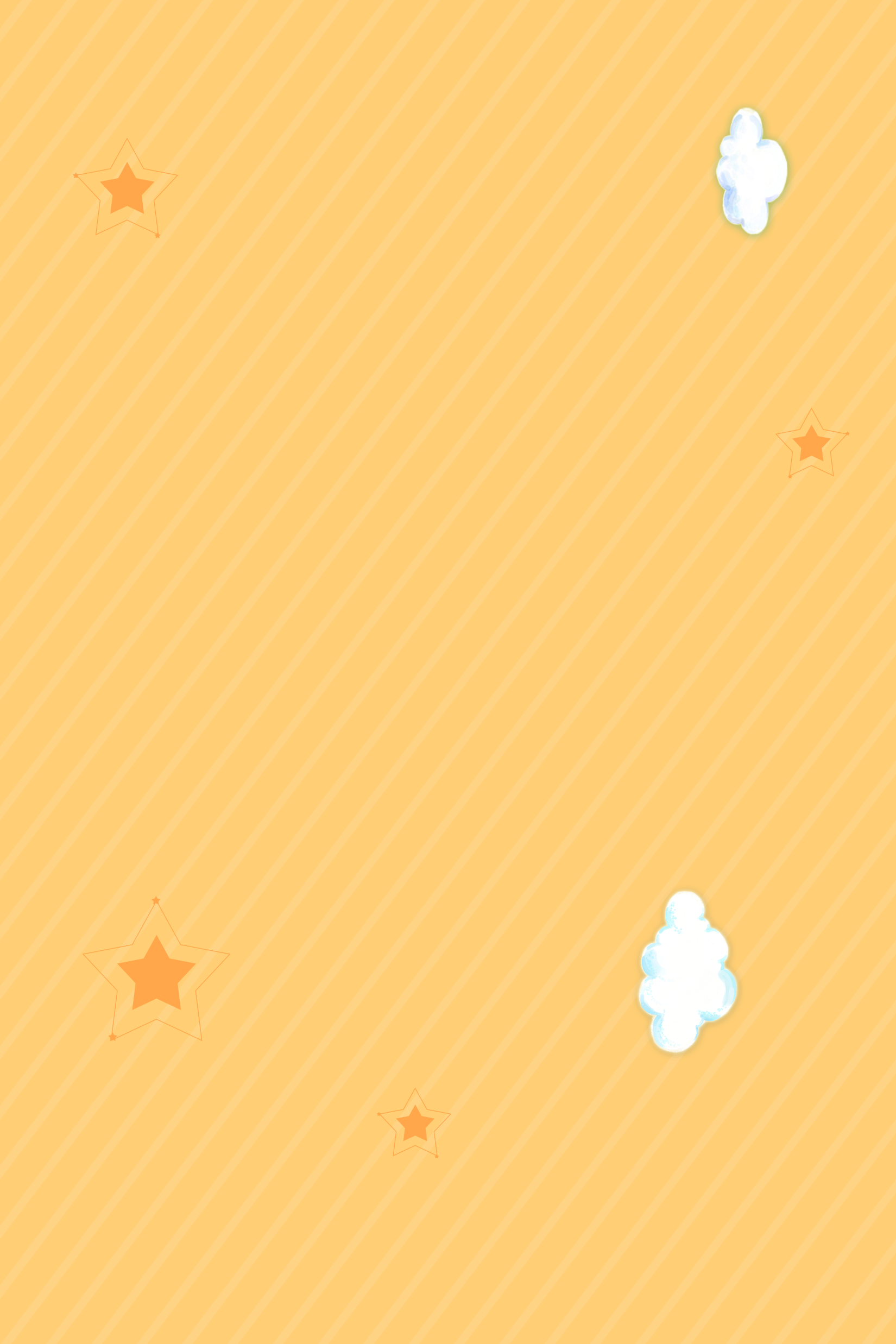 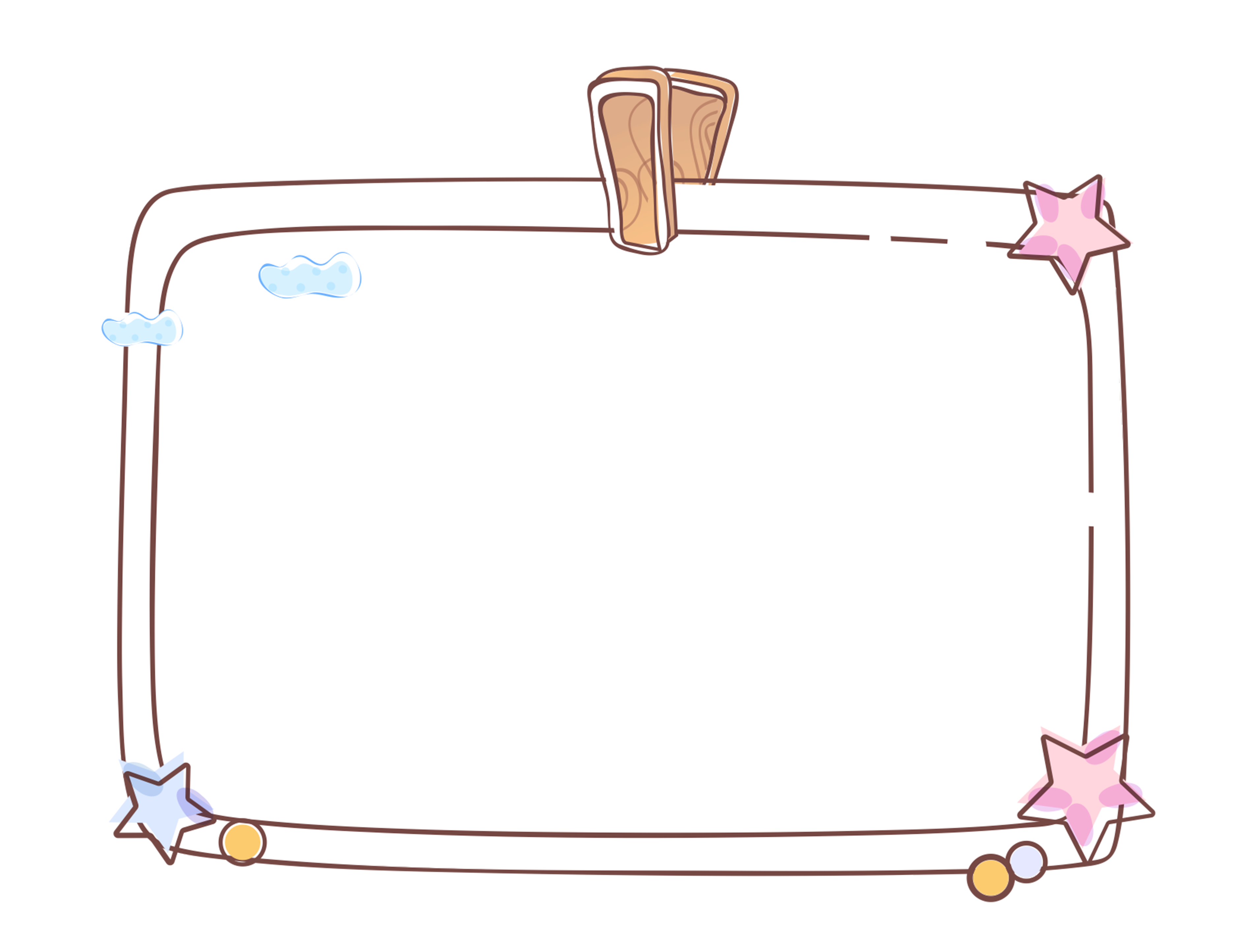 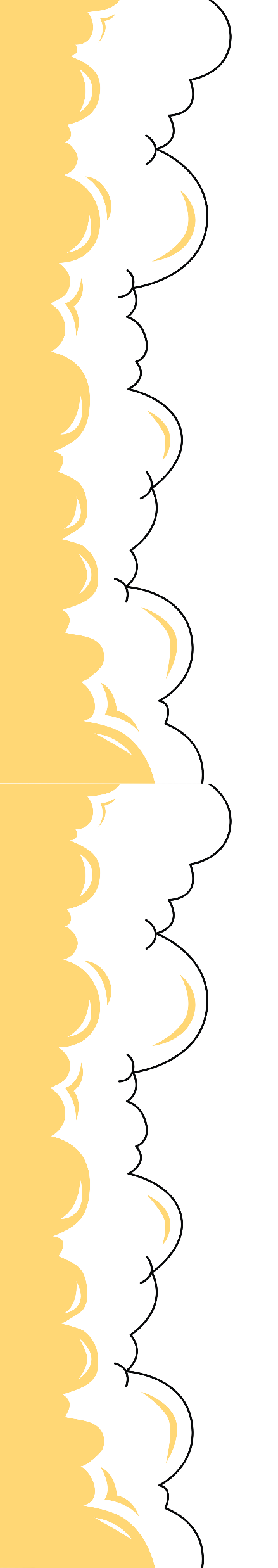 Học sinh viết vào vở Tập viết 2
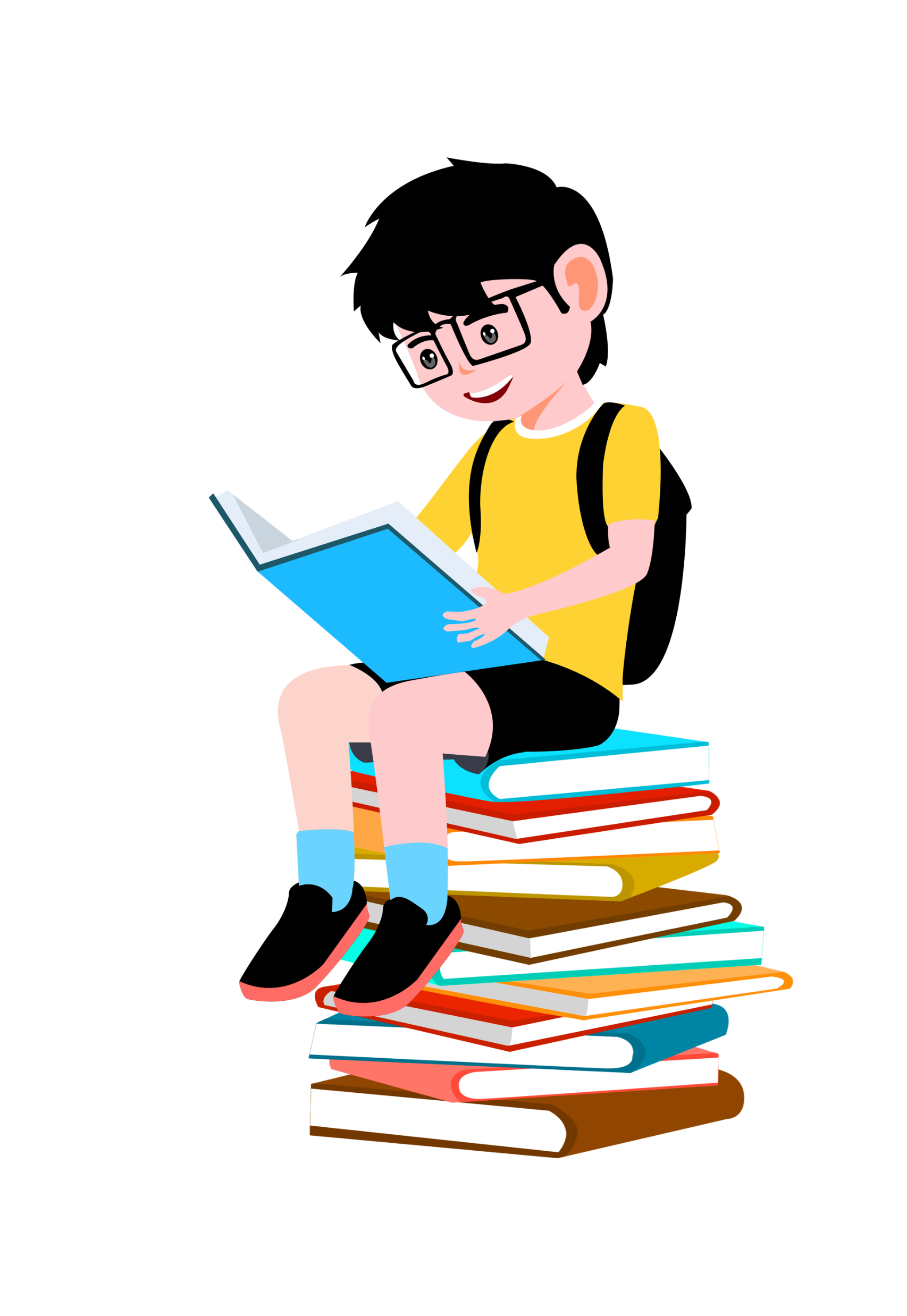